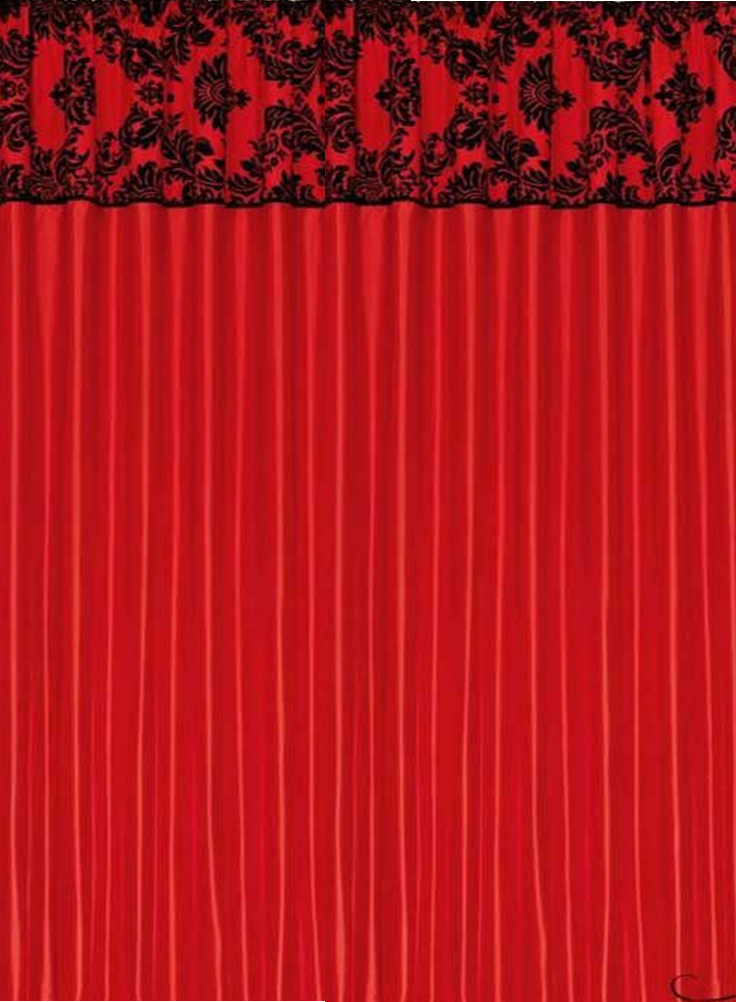 মাল্টিমিডিয়া শ্রেণিতে স্বাগতম
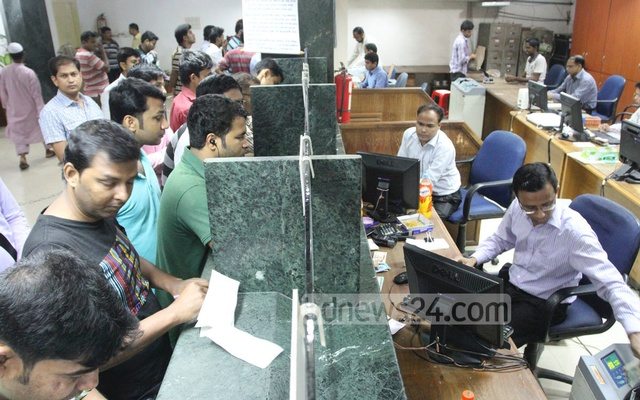 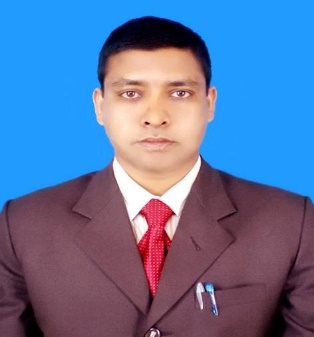 পরিচিতি
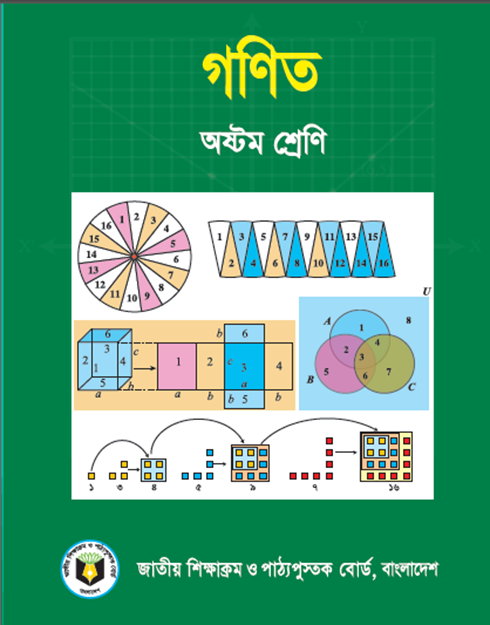 মোঃ আবু সামা মিয়া
সহকারী শিক্ষক
ক্যান্টনমেন্ট ‡evW© বালিকা উচ্চ বিদ্যালয়
রংপুর সেনানিবাস, রংপুর।
e-mail: sama8387@gmail.com
শ্রেণি : ৮ ম
বিষয় : গনিত
অধ্যায় : ২য়
পাঠের বিষয় : মুনাফা 
সময় : ৫০ মিনিট।
শিখনফল
এই পাঠ শেষে
নিচের চিত্রে কি দেখছ?
ব্যাংকে কি রাখা হয়?
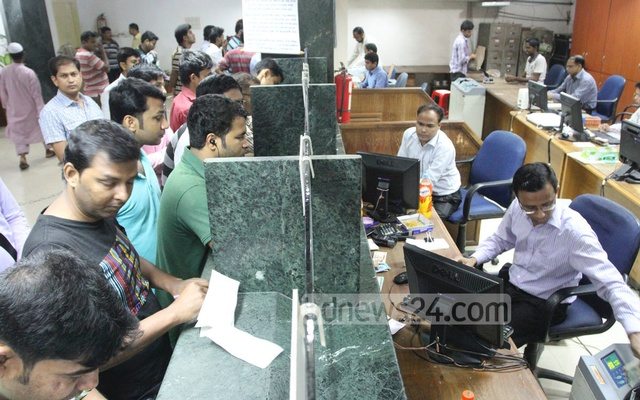 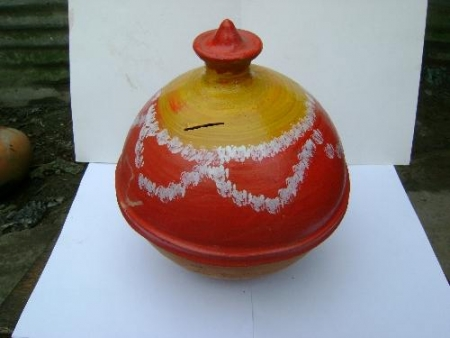 ব্যাংকে টাকা রাখলে ব্যাংক আমাদের কিছু টাকা অতিরিক্ত দেয় । এই অতিরিক্ত টাকাকে আমরা কি বলি?
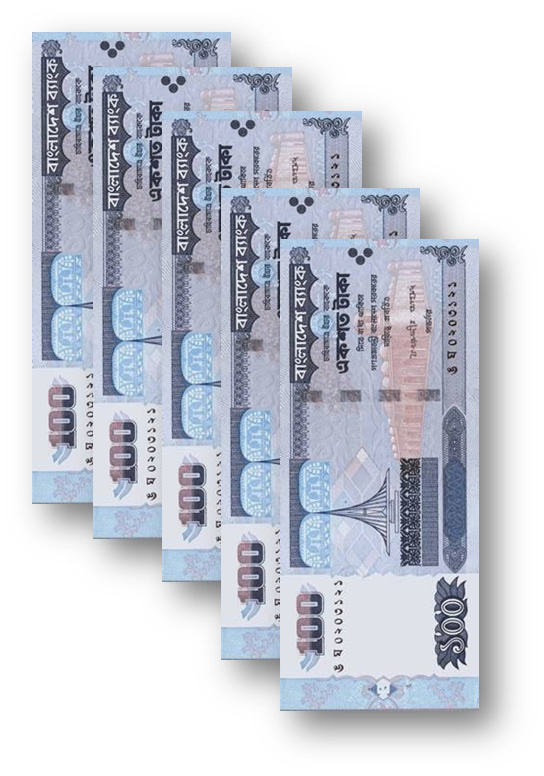 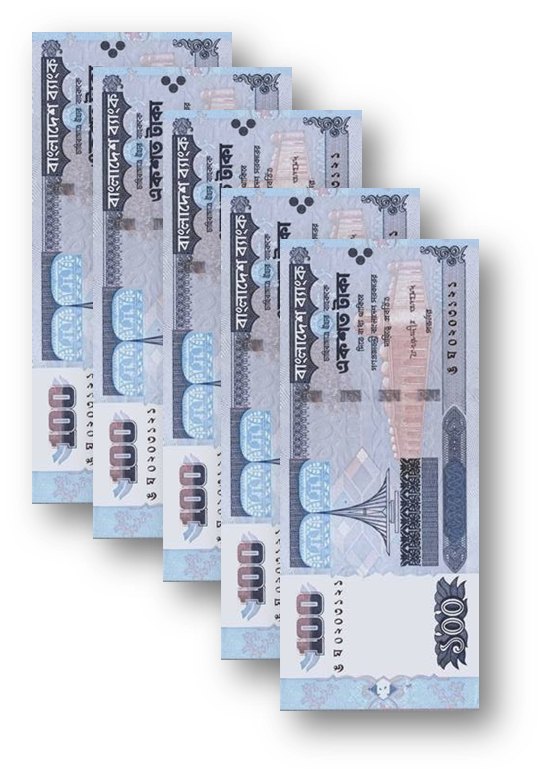 মুনাফা
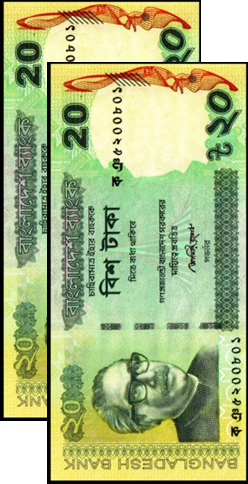 আজকের পাঠের বিষয়
মুনাফা
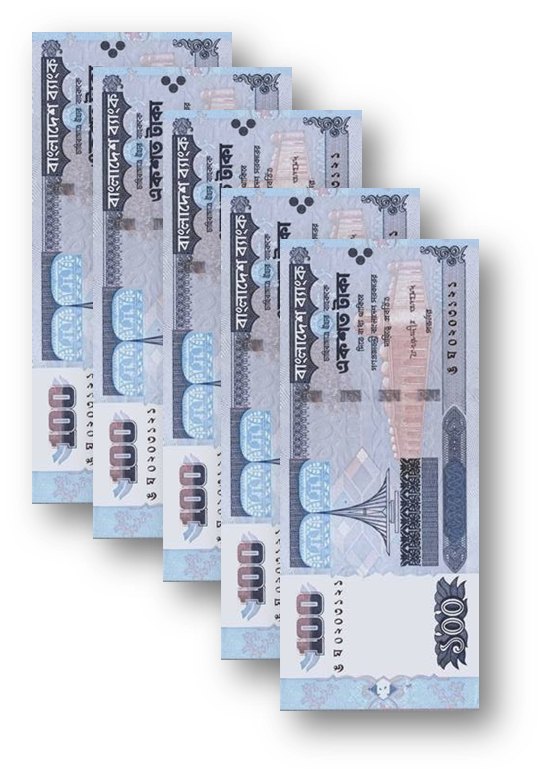 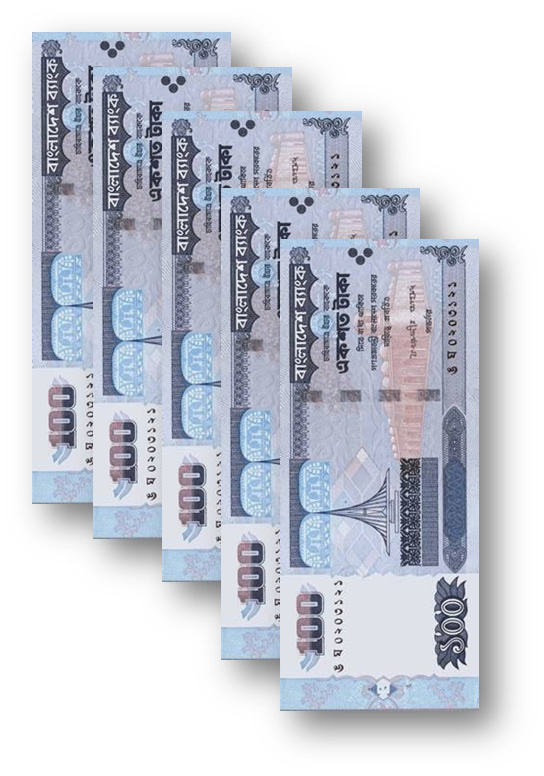 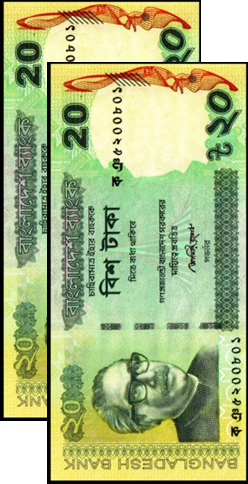 দুই বছর পর
ব্যাংকে জমা
ব্যাংক  ফিরত দিলে
৪০ টাকা বেশি
মুনাফা বা সুদ বা  লাভ্যাংশ
ব্যাংকে যে টাকা জমা রাখা হয় তাকে মুলধন বা আসল বলে।
ব্যাংকে যে টাকা জমা রাখা হয় তার সহ ব্যাংক যে অতিরিক্ত টাকা দেয়  তাকে মুনাফা  বা লাভ্যাংশ  বলে।
যে সময়ের জন্য মুনাফা হিসাব করা হয় তা এর সময়কাল।
একক কাজ
রফিক সাহেব ৫০০০ টাকা ব্যাংকে রাখল ৫ বছর পর ব্যাংক তাকে ৫২২৫ টাকা ফিরত দিল ।
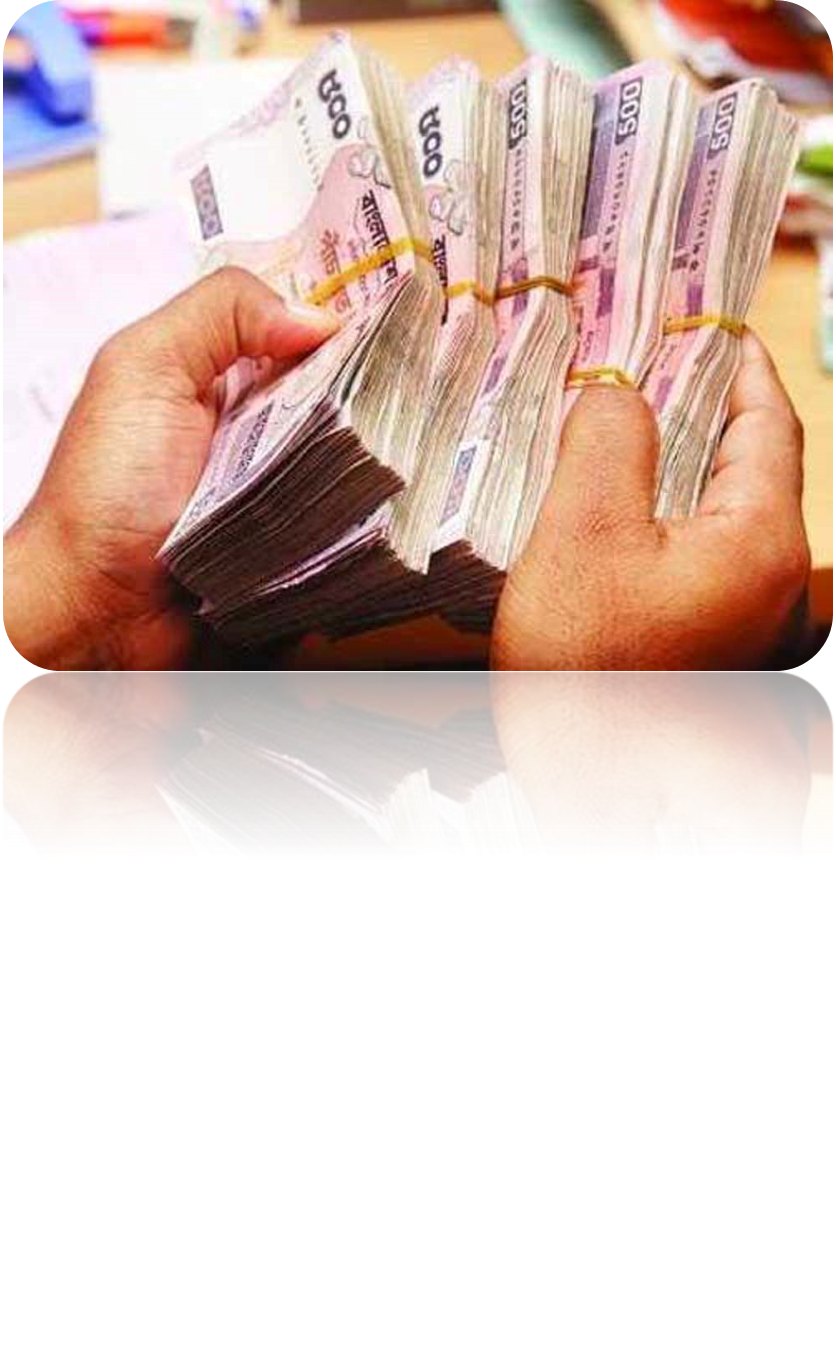 ১। তিনি মুনাফা কত টাকা পেলন ?
২। সময়কাল কত বছর?
১০০ টাকার ১ বছরের মুনাফাকে মুনাফার হার বা বার্ষিক মুনাফা বলা হয়
প্রতি বছর শুধু  প্রারম্ভিক মূলধনের ওপর যে মুনাফা হিসার করা হয়,একে সরল মুনাফা বলে
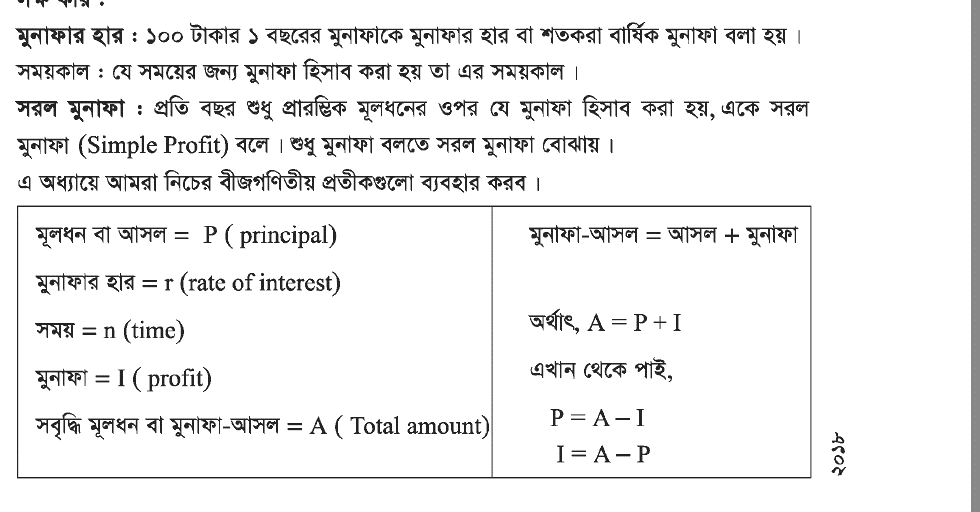 জোড়ায় কাজ
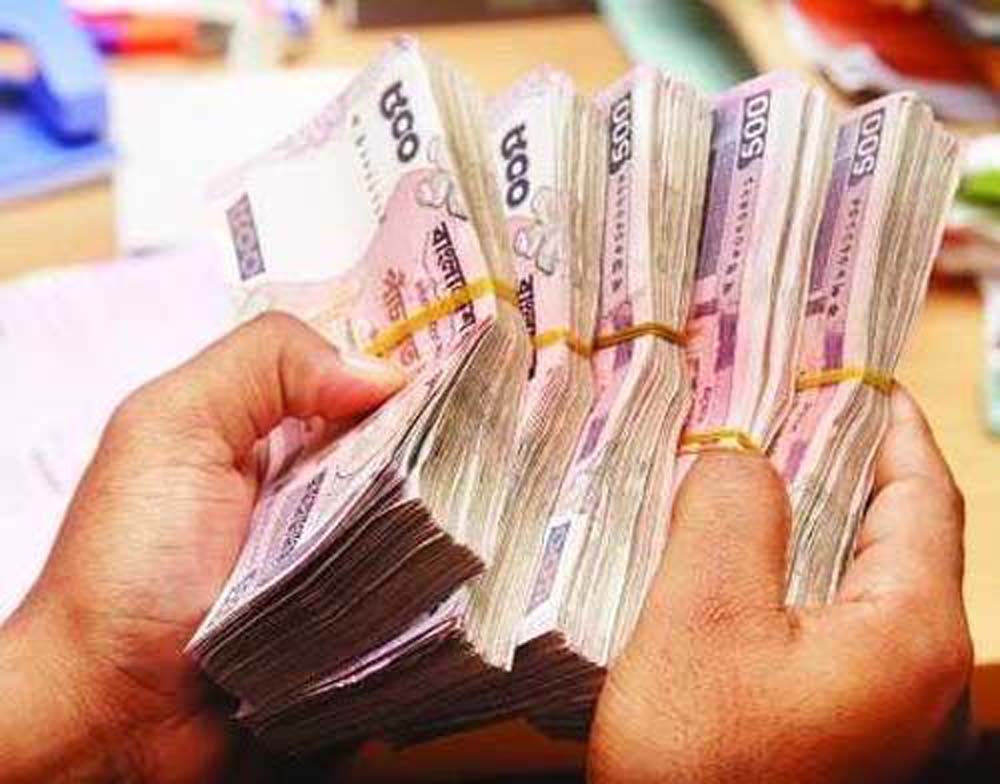 এক ব্যাক্তি এই টাকা গুলো একটি ব্যাংকে ১০% সরল মুনাফায় বিনিয়োগ করলে ৫ বছরে কত টাকা মুনাফা পাবেন?
উত্তর সাথে মিলিয়ে নাও।
দলীয় কাজ
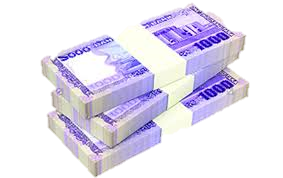 ৩ টি বান্ডিলে যে টাকা আছে তা ৫% মুনাফায় ৪ বছরের জন্য বিনিয়োগ করলে সরল মুনাফা ও মুনাফা মূলধন কত হবে?
উত্তর  মিলিয়ে নাও
মুনাফা মূলধন A=P+I=৩00000+৬0000=৩0৬0000টাকা
মূল্যায়ন
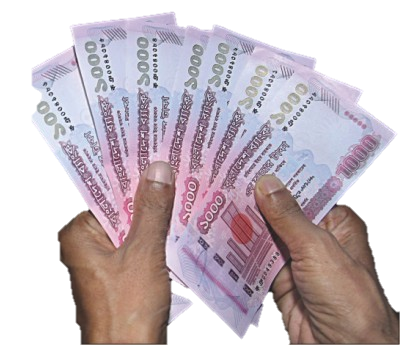 এই সাতটি নোট ১০% মুনাফায় রাখলে ৩ বছরে কত টাকা পাওয়া যাবে সবাই একক ভাবে খাতায় সমাধান কর।
বাড়ির কাজ
এক ব্যাক্তি ১০০০০ টাকা  মুনাফায় সোনালী ব্যাংকে রাখলেন। ১০৫০০ টাকা অন্য এক প্রতিষ্ঠানে ৮% সরল মুনাফায় বিনিয়োগ করলেন। ব্যাংকের মুনাফার হার ৭%।
(ক) এক বছরে সে  সোনালী ব্যাংক থেকে কত টাকা মুনাফা পাবে?
(খ)  ব্যাংকের টাকার ৩ বছরে সরল মুনাফা কত?
(গ) ৫ বছর পর সে কোন প্রতিষ্ঠান থেকে সুদে- মূলে বেশি টাকা তুলতে পারবে?
সকলকে ধন্যবাদ
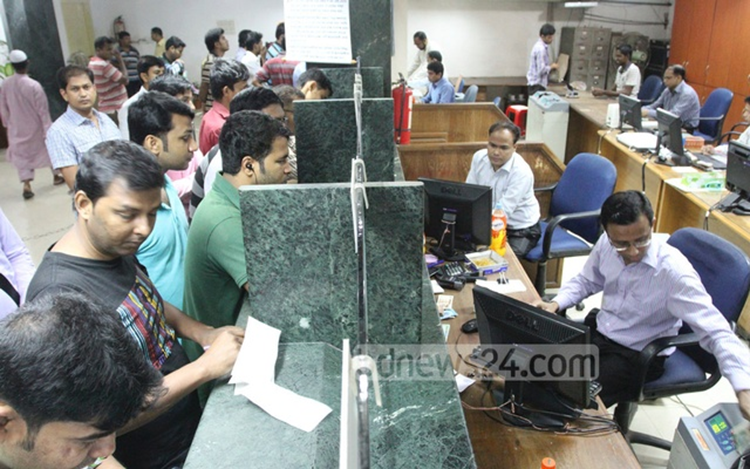